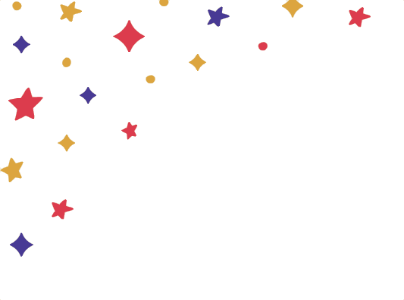 就職面接会 in 交野
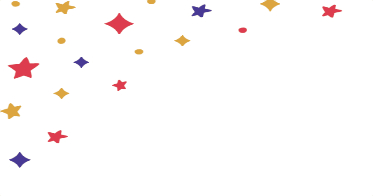 令和５年１０月１６日（月）
アクセスＭＡＰ
◎ミニ面接会時の受付について
【時　間】
１３時～１６時
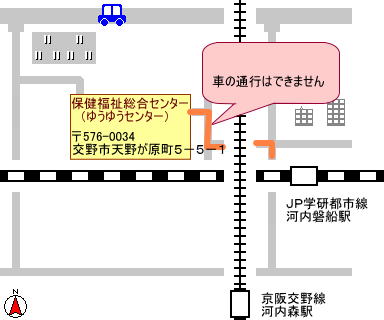 枚方市
交野市立保健福祉総合センター
　　（ゆうゆうセンター）
   交野市天野が原町5-5-1
【場　所】
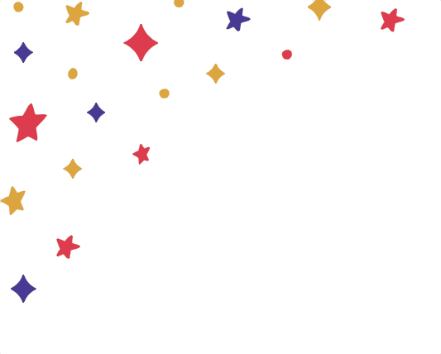 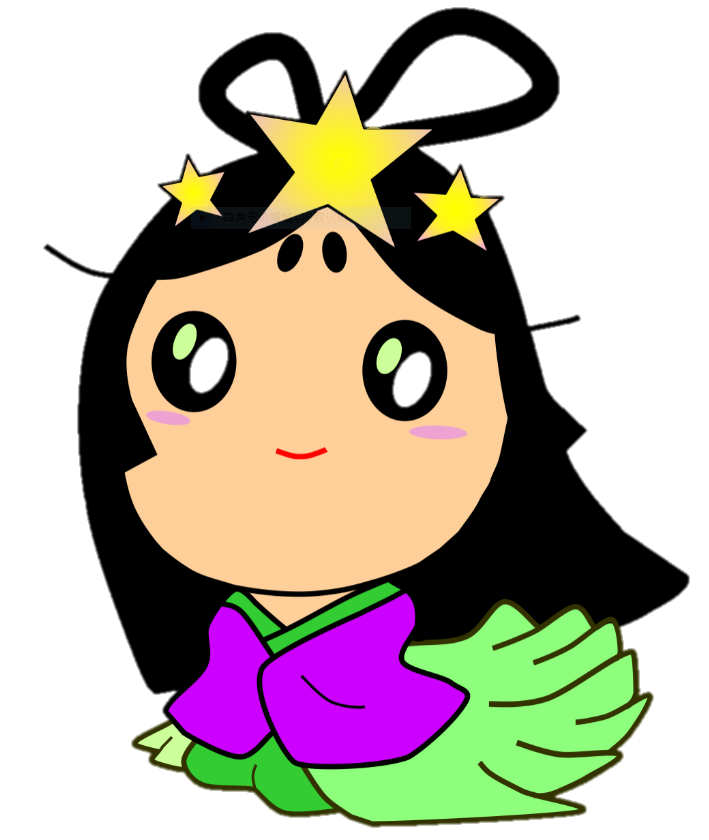 ・面接を受ける企業数分の履歴書（写真付き）
・ハローワーク受付票（登録されている方）
・お持ちの方は紹介状
【持ち物】
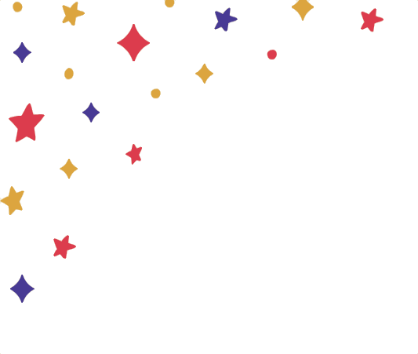 星田駅
※事前予約制（企業説明のみ希望する場合も予約が必要です）
【予約方法】ハローワーク窓口で紹介状の交付を受けてください。（072-841-3363　41#）
　※事前予約なしに来られた方も予約枠に空きがあればご参加いただけます。
　（当日申込の受付は15時20分までです。）
交野市　おりひめちゃん
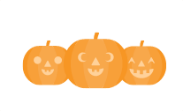 ＪＲ河内磐船駅下車  　約１00ｍ　京阪河内森駅下車　 　 約３00ｍ
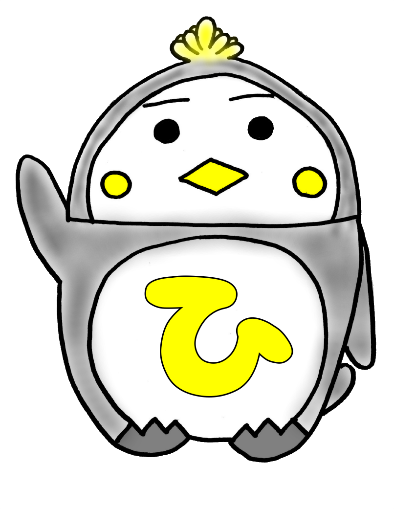 交野市内の企業 9社 参加予定！
ハローワーク枚方HP
https://jsite.mhlw.go.jp/osaka-hellowork/
list/hirakata/_77435.html

枚方雇用開発協会HP
https://hirakatakoyou.org
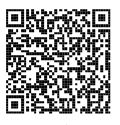 ○就労支援相談/交野市
○シルバー人材センター相談/ 交野市シルバー人材センター
○職業訓練校の相談/北大阪高等職業技術専門校
各種相談会も実施（相談会受付：13時～15時）
※各種相談会は予約不要です
ハローワーク枚方
ひらぺんさん
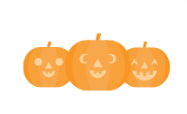 ★お問合せ先★
（平日　8:30～17:15）
ハローワーク枚方　   TEL 072－841－3363　
職業相談部門（部門コード4１＃）
【主催】交野市、ハローワーク枚方、枚方雇用開発協会  
【協力】・(公社)交野市シルバー人材センター、大阪府立北大阪高等職業技術専門校
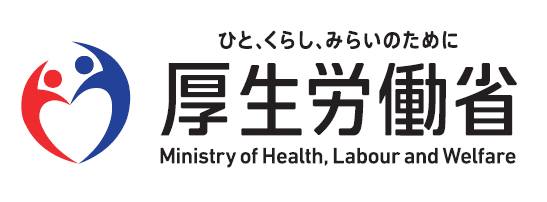 ※開催当日、10時時点で東部大阪に暴風・大雨の特別警報、暴風警報が発令された場合は、中止とします。
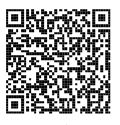 求人の詳細はハローワークインターネットサービスで公開しています。
求人一覧表
ハローワーク枚方HP　https://jsite.mhlw.go.jp/osaka-hellowork/list/hirakata/_77435.html
※令和５年１０月１日　最低賃金が変更された場合、求人票記載の賃金が変更される場合があります。